Market Credit Working Group update to the Wholesale Market Subcommittee
Brenden Sager, Austin Energy, Chair
Seth Cochran, DC Energy, Vice Chair
6 October 2021
1
MCWG update to WMS
General Update

21 Sept 2021 Joint MCWG/CWG WEBEX Meeting
5 NPRRs reviewed for their credit impacts
All considered having no credit impacts
1082NPRR Emergency Response Service (ERS) Test Exception for Co-located ERS Loads. 
1087NPRR Prohibit Participation of Critical Loads and Generation Resource Support Loads as Load Resources or ERS Resources. 
1090NPRR ERS Winter Storm Uri Lessons Learned Changes and Other ERS Items. 
1093NPRR Load Resource Participation in Non-Spinning Reserve.
1094NPRR Allow Under Frequency Relay Load to be Manually Shed During EEA3.
2
MCWG update to WMS
Review NPRR 1088 Elimination of RFAF, submitted by Grand Oak Capital Partners, LP
Elimination of Real-Time Forward Adjustment Factor (RFAF) and the Day-Ahead Forward Adjustment Factor (DFAF) from being applied to prior market positions and instead applies the RFAF and DFAF to ongoing market positions
MCWG continues to discuss this but unlikely to support complete elimination of FAF’s
ERCOT Credit not in favor of complete elimination
May tweak rules around trader-only CP’s but retain rules around LSE’s
3
ISO/RTO Default Allocation Practices
Credit Exposure Methods
Concentrating approximately half of the total default risk to CRR activity is not an equitable allocation and has a negative impact on the CRR product
The risk of a cascading default situation increases under an allocation that heavily concentrates uplift costs to a subset of the market
Allocating half of a total default to CRR activity is not reasonable
Default allocation should be spread evenly across dollar-weighted market activity 
Default allocation should balance the burden of paying back discounted receivables across all dollar activity (i.e., payables and receivables), however not in a way that dramatically distorts the cash flow stream 
The allocation of 50% of a $2.9B default to CRR holders who participate in a market with an average annual value < $1B [measured by market-wide auction revenue or settlement] is unreasonable compared to the greater energy market value of ~$50B during the week of Storm Uri
No allocation will ever be perfectly fair; however, we need to reach a reasonable level
5
PJM methodology
Default uplift shares calculated using gross dollar activity spreads uplift risk more evenly across all market transactions
Better represents market activity 
Avoids a high concentration of allocation risk to a single product type 
Using gross value avoids issues with netting where a counterparty could avoid default uplift, but yet have significant market activity and risk of default
Utilizing a look back horizon of three months promotes an even assessment by avoiding peaks and valleys within settlement/invoice cycles
Under PJM’s tiered approach all market participants backstop a default
PJM’s design allocates default uplift to a single risk pool
Today’s short-payment process draws from a single risk pool 
Avoids potential issues with multiple risk pools 
With more risk pools there are fewer counterparties to backstop a massive failure, which increases the likelihood of cascading defaults 
Who is the ultimate backstop if a black swan event cannot be contained within a single market segment or product type?
Defining and designating risk pools does not appear to be straightforward 
ERCOT and potentially market participants would have to manage multiple risk pools
6
MCWG update to WMS
Market-wide average TPE increased from $ 704.3 million in July to $ 751.8 million in August
TPE increased mainly due to
Settlement disputes for ODs February 14, 2021, and February 15, 2021, included in RTM True-Up statements
Includes active short pay entities 
Discretionary Collateral is defined as Secured Collateral in excess of TPE,CRR Locked ACL and DAM Exposure
Average Discretionary Collateral decreased from $2,081.8 million to $1,917.1 million 
The decrease in Discretionary Collateral is largely due to increase in CRR Locked ACL and TPE
No unusual collateral call activity
7
Collateral by Type vs TPE
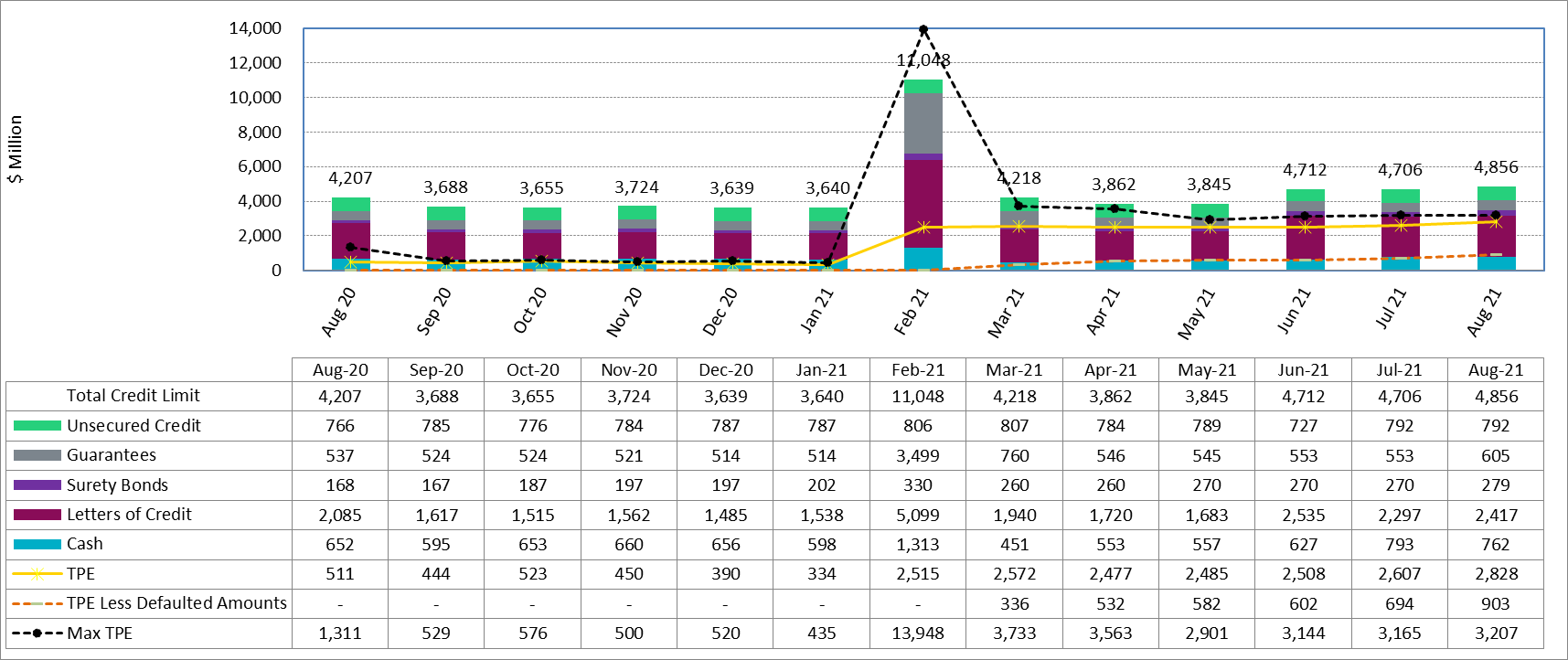 8
Discretionary Collateral
9